SPREHOD V GOZD
V RAZLIČNIH PODOBAH
SLOVENIJA
Precej več kot ½ države je gozd.
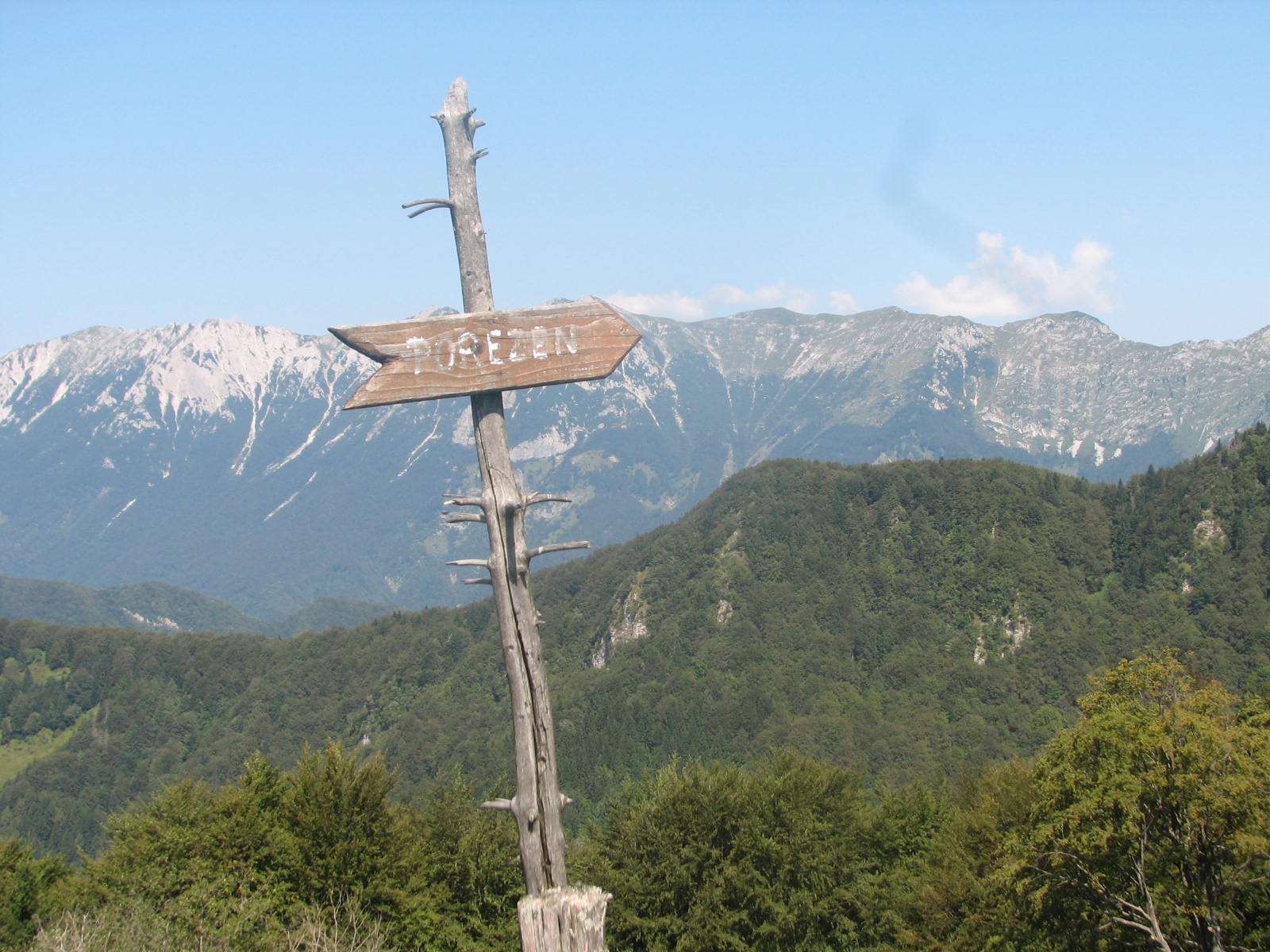 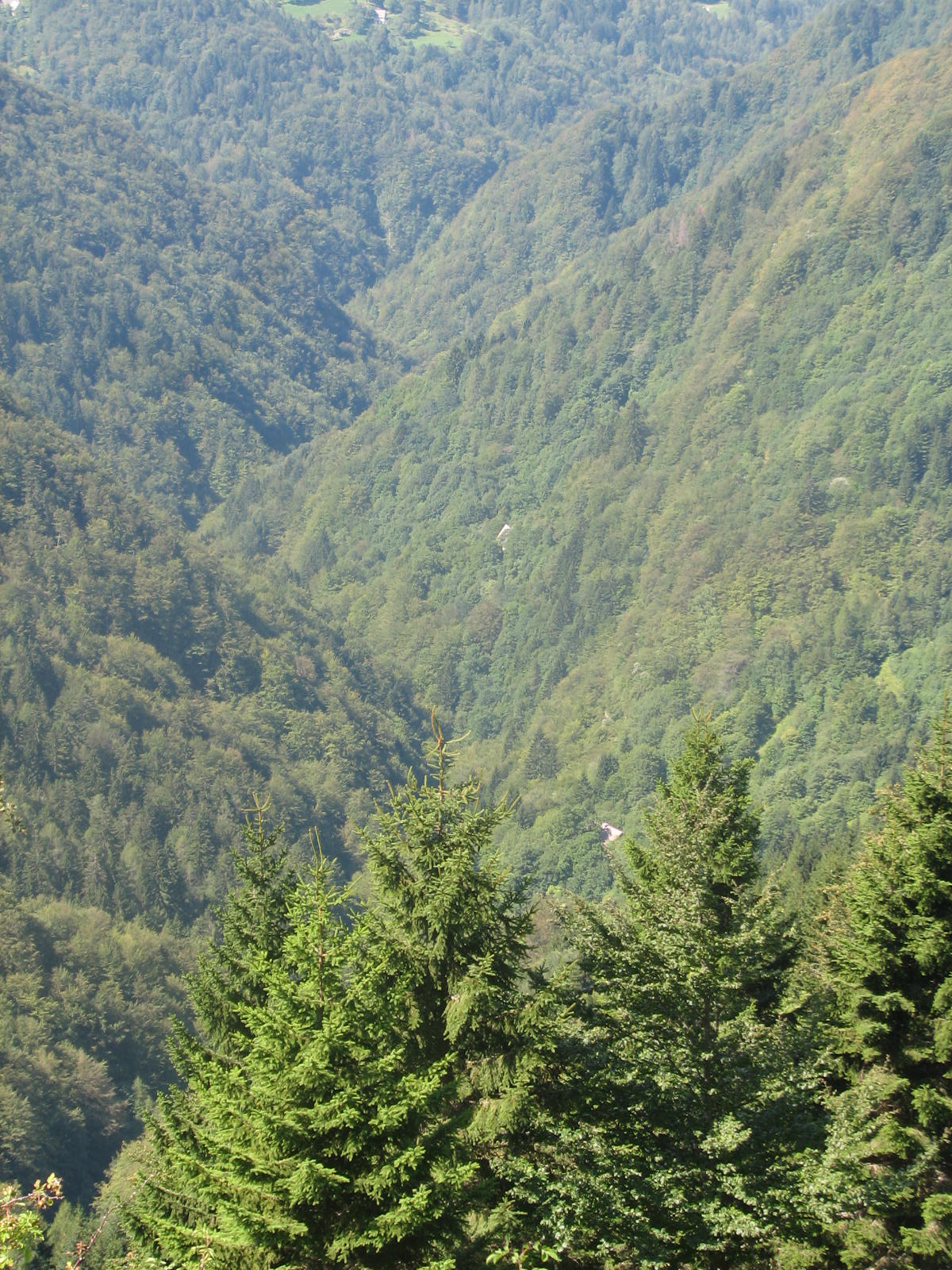 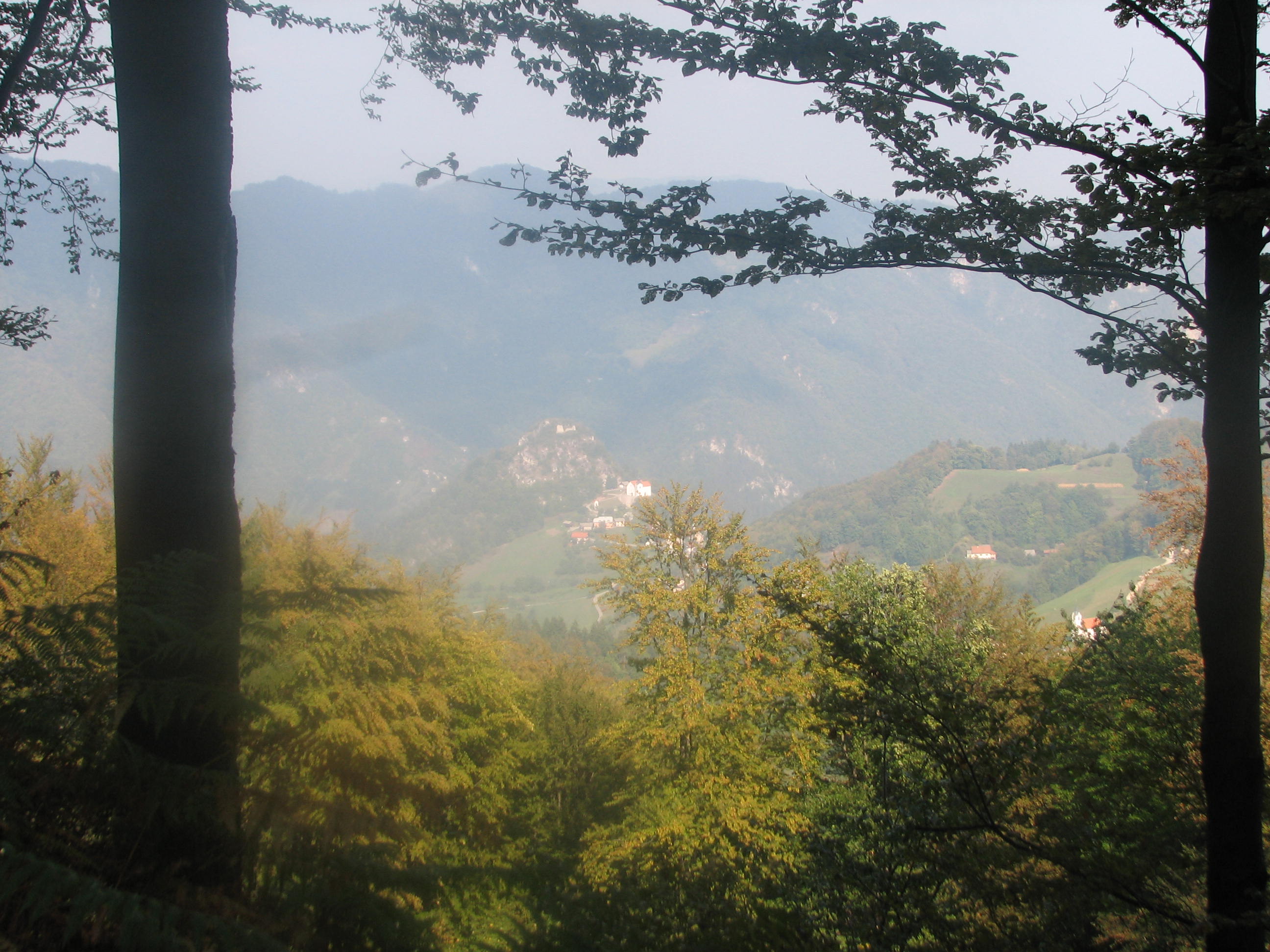 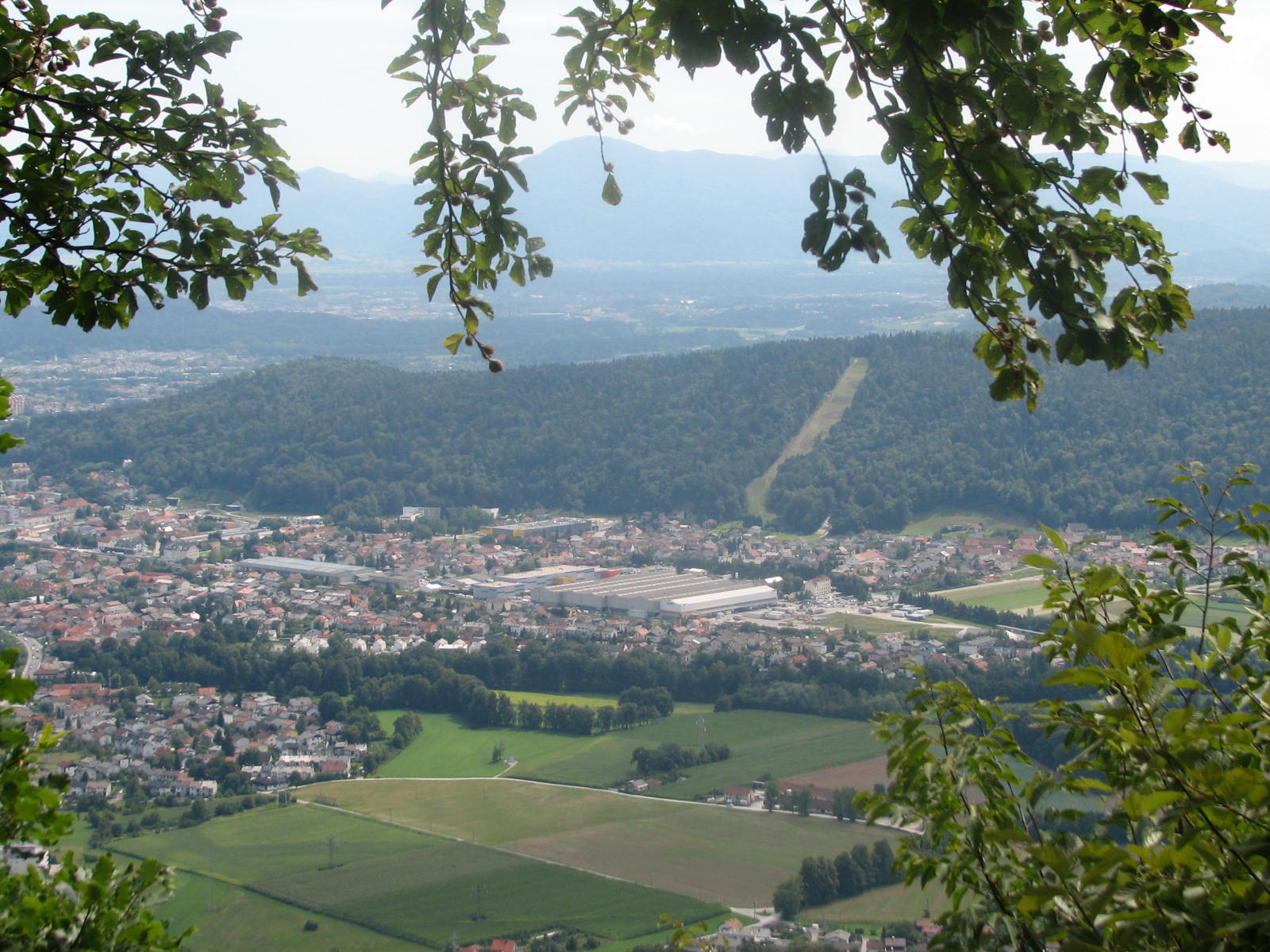 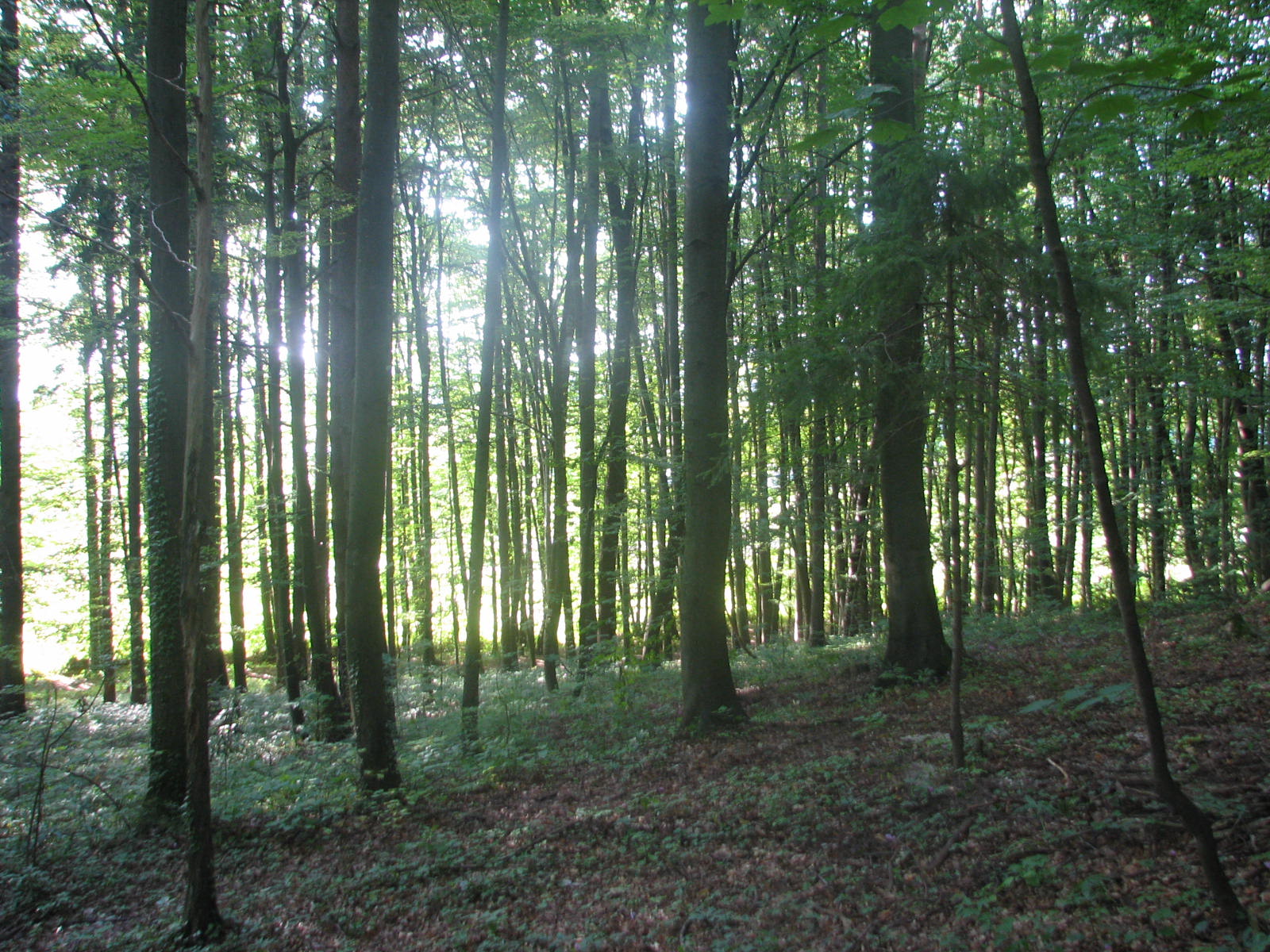 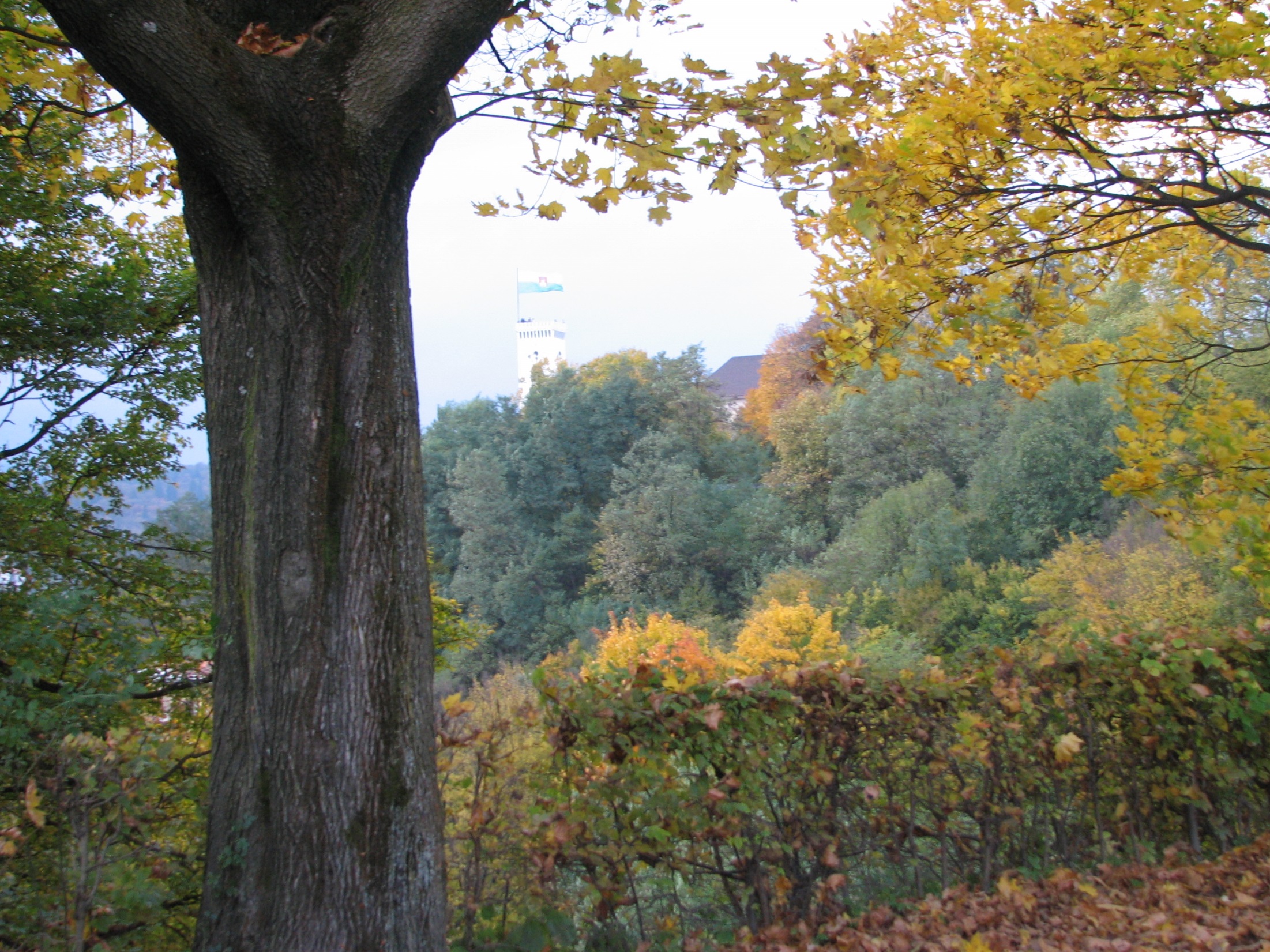 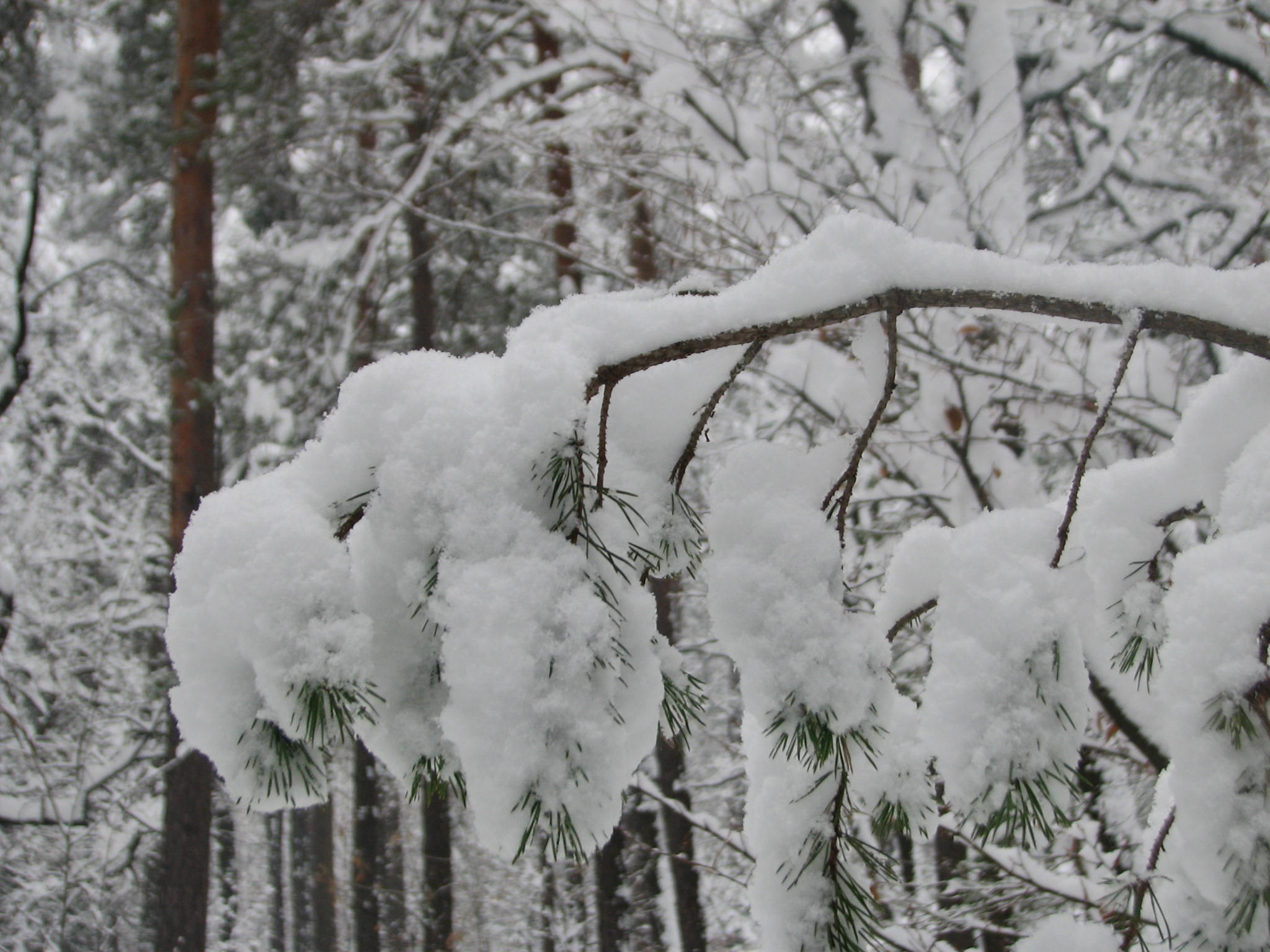 Kdo vse gre v gozd in zakaj?
Profesionalno (gozdarji, raziskovalci, lovci, lastniki gozda)
Za nabiranje (gobarji, zeliščarji, )
Za učenje in doživljanje (vrtci, šole, glasbeniki, slikarji, fotografi)
Za rekreacijo (sprehajalci, tekači, pohodniki, kolesarji)
Za izživljanje (motoristi, divjaški kolesarji, vozači rellyjev, motorni sankač, paintballovcii)
Rekreativci
Sam ali v dvoje
V množici 
Z mislimi kdove kje
S slušalkami na ušesih
V klepetu
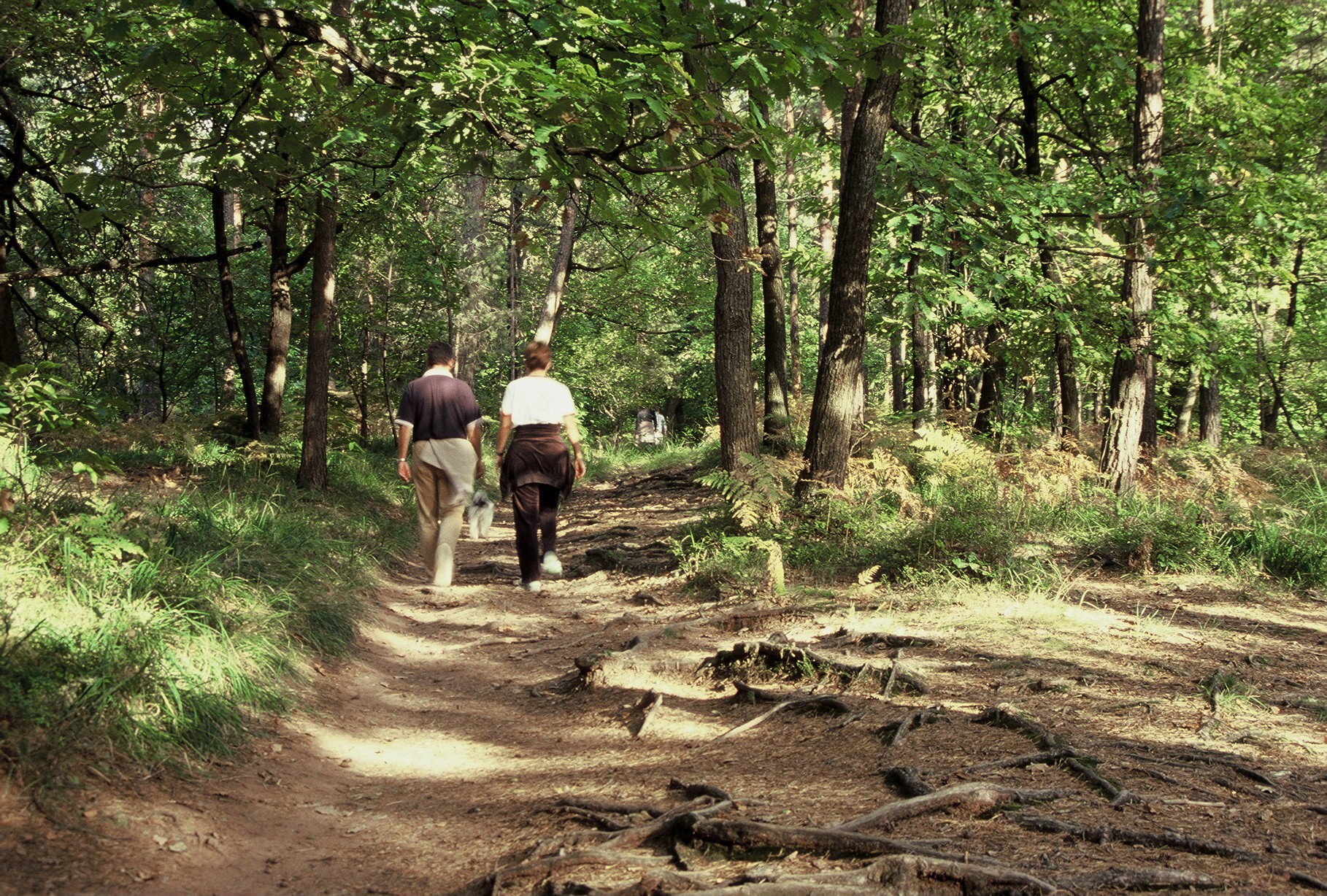 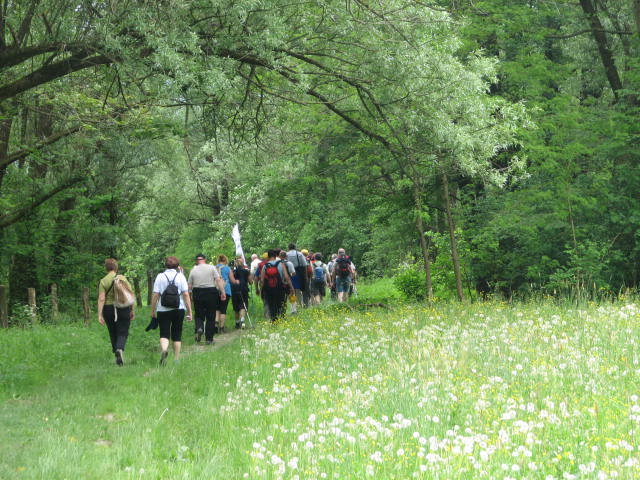 V gozdu z  najmlajšimi(vrtci)
spontana igra
odkrivanje
razigrano gibanje
pravljičnost
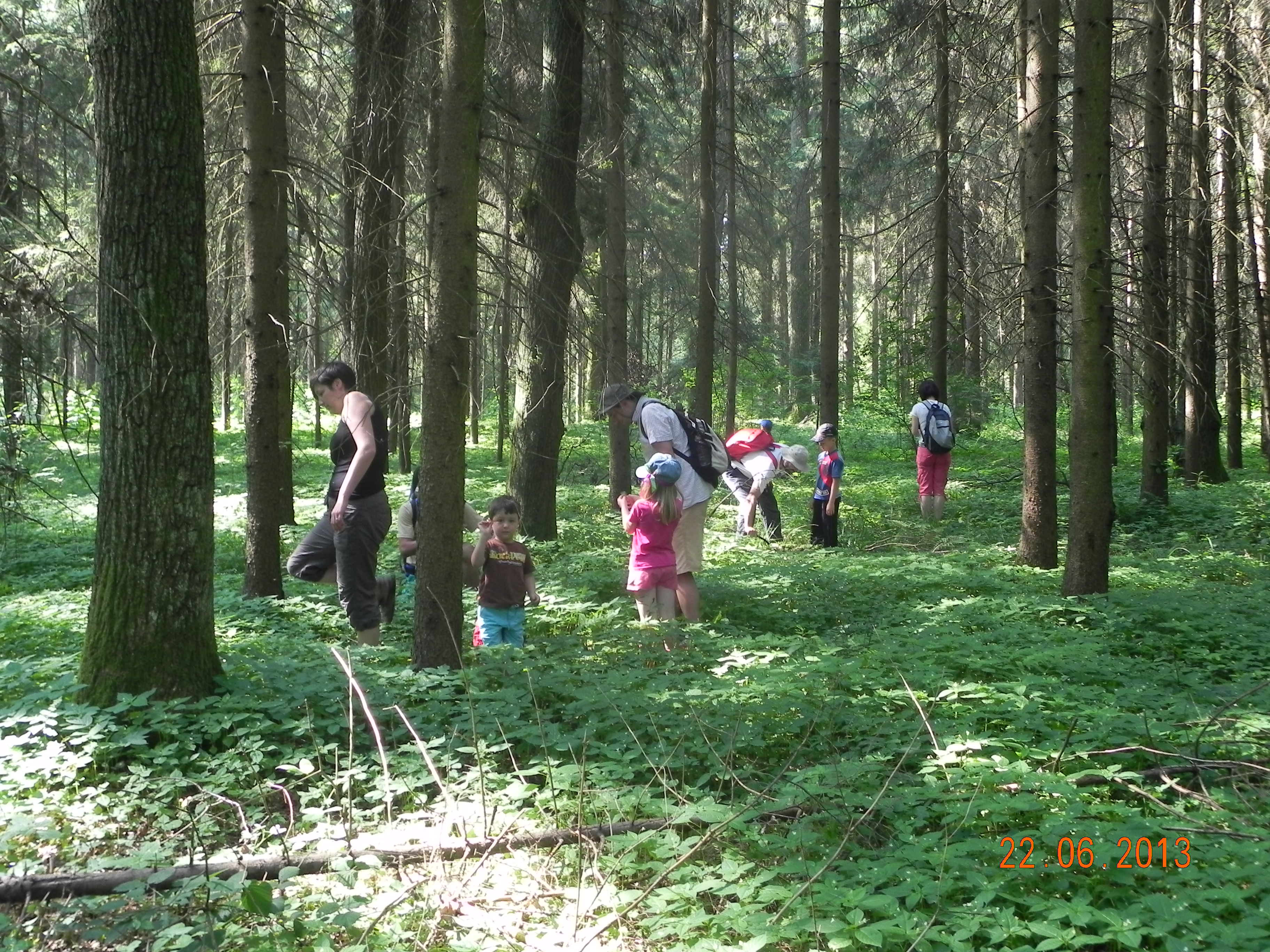 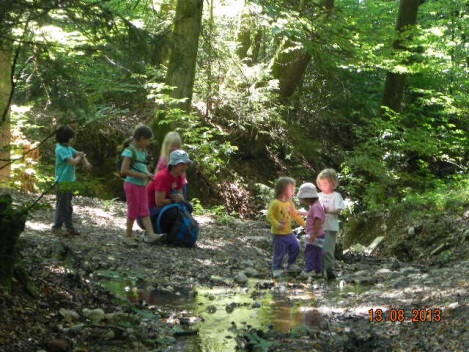 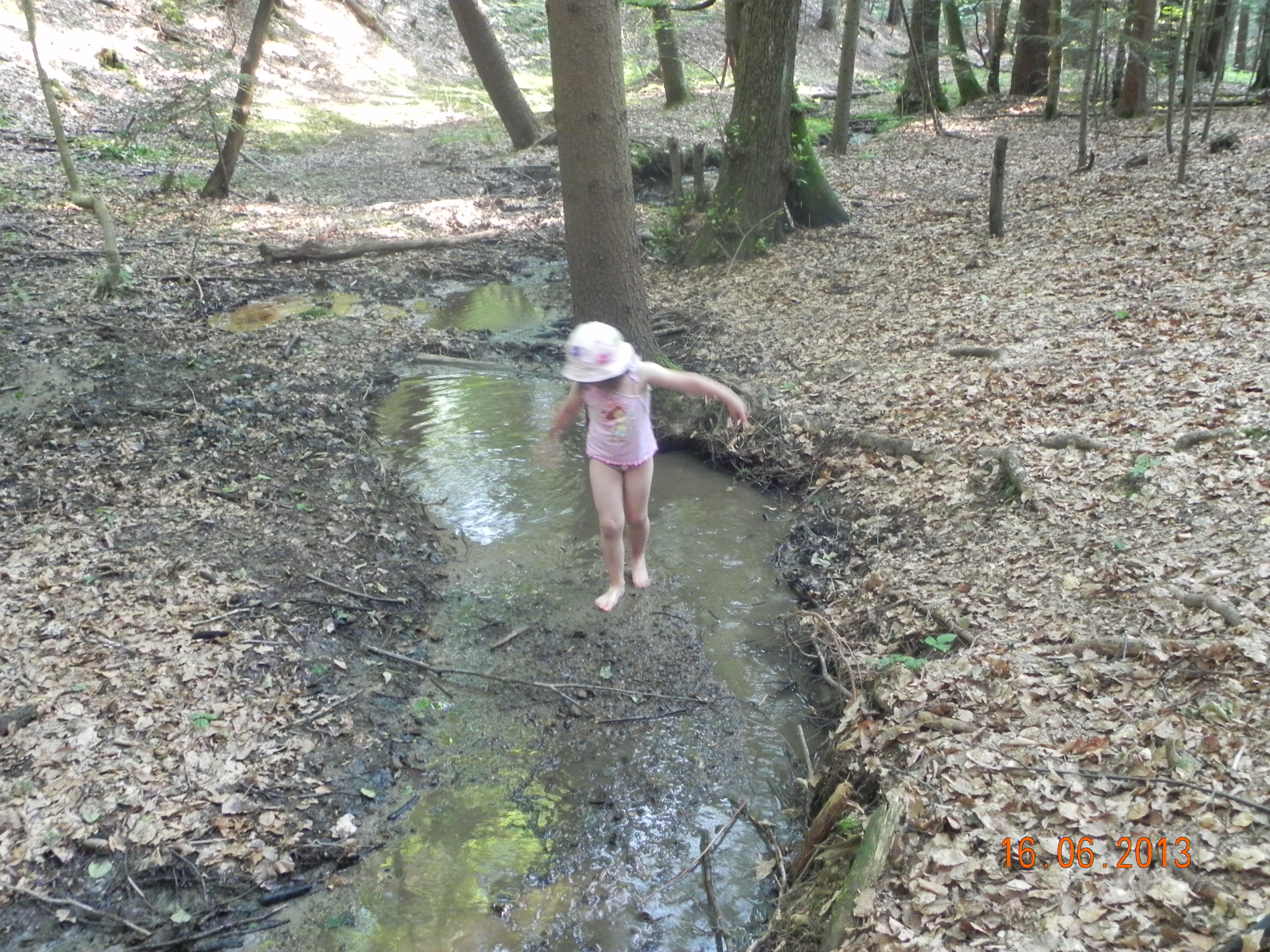 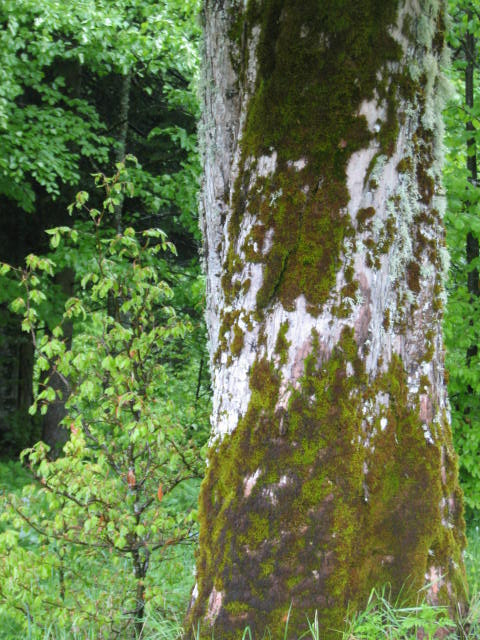 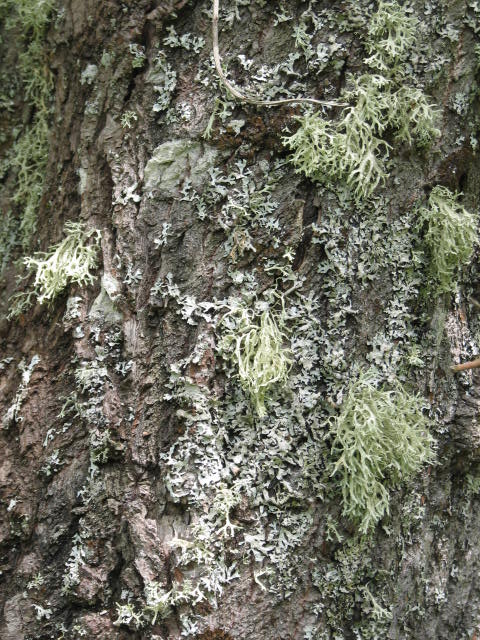 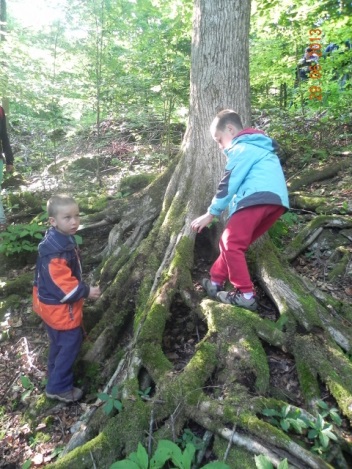 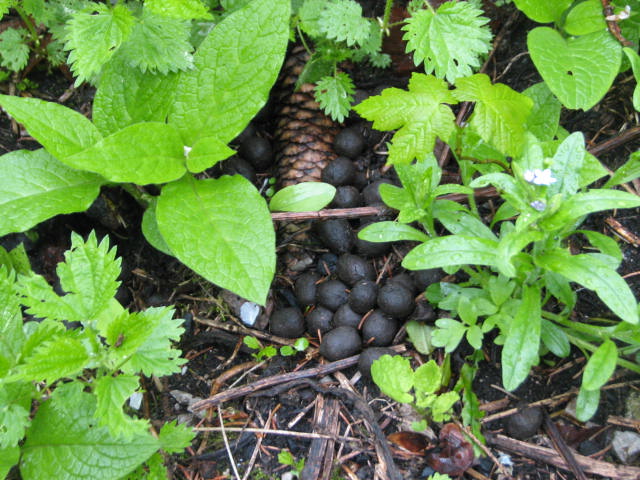 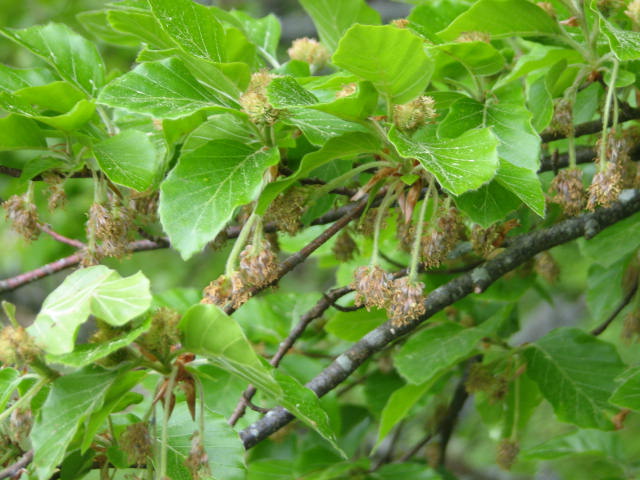 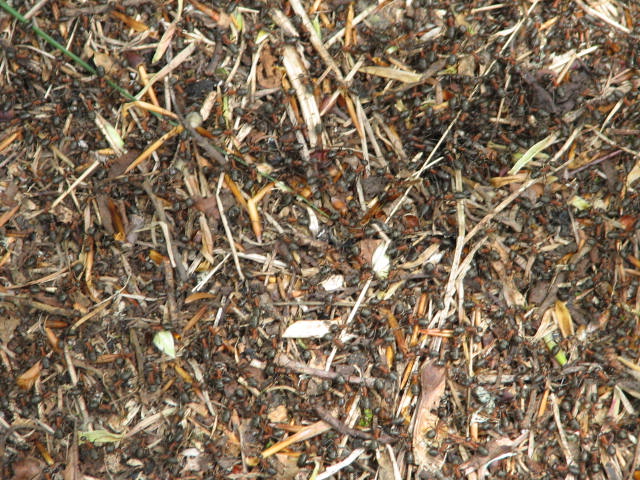 Šole – naravoslovni dan
učenje v gozdu
Učenje veščin
Dodano pouku v razredu
Doživetje narave
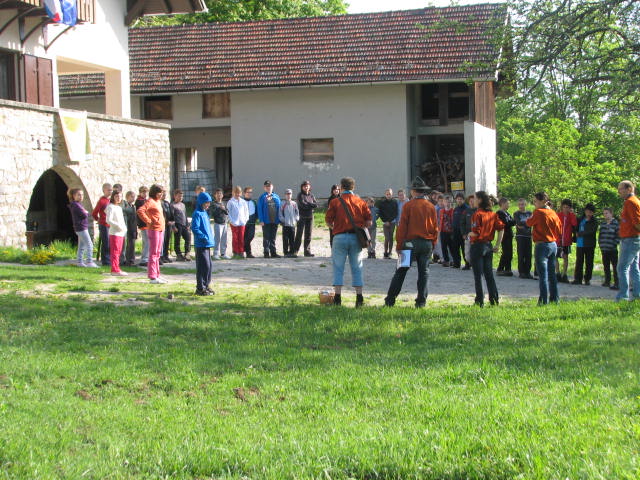 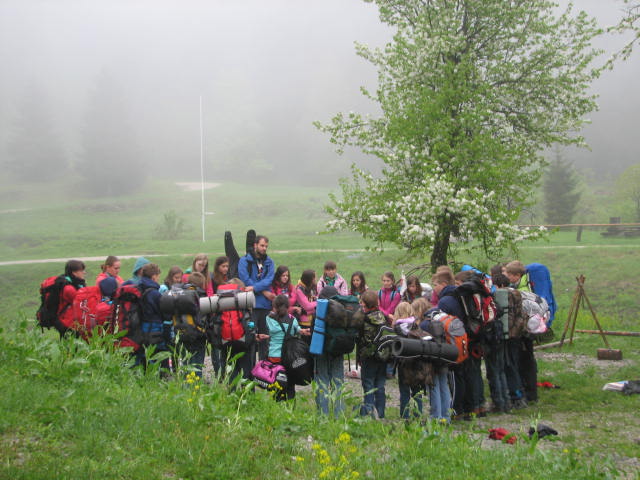 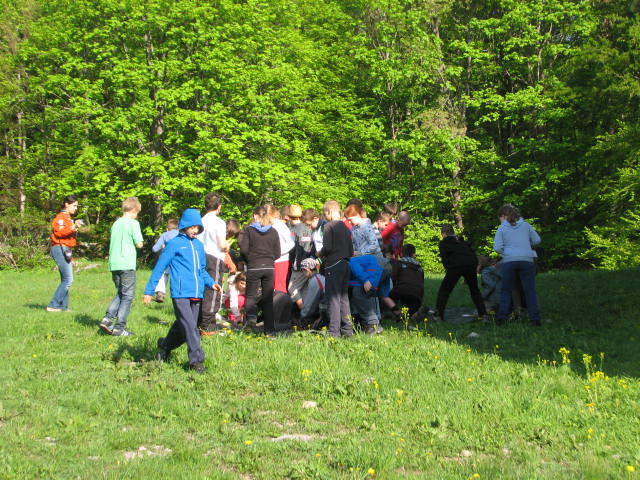 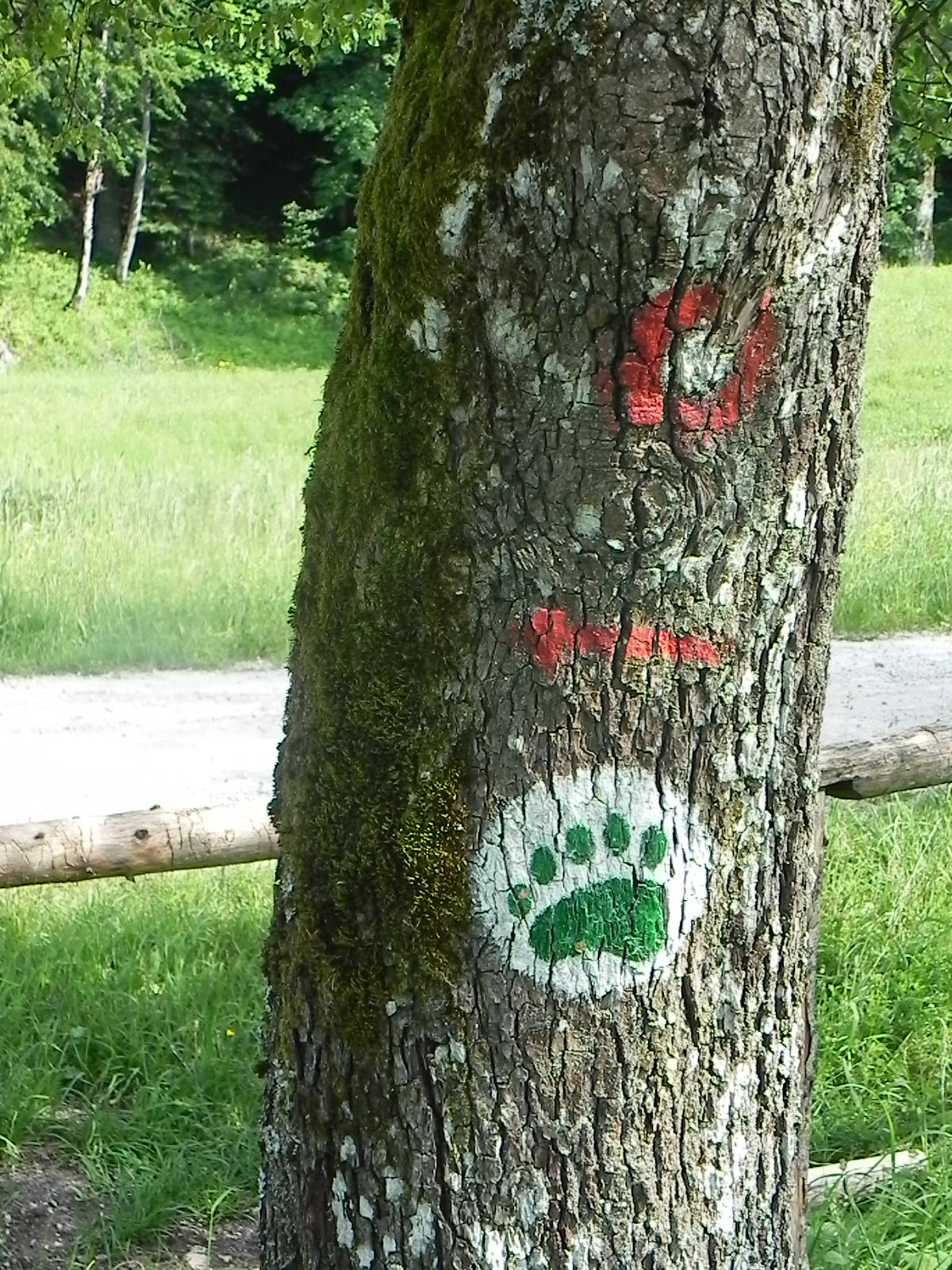 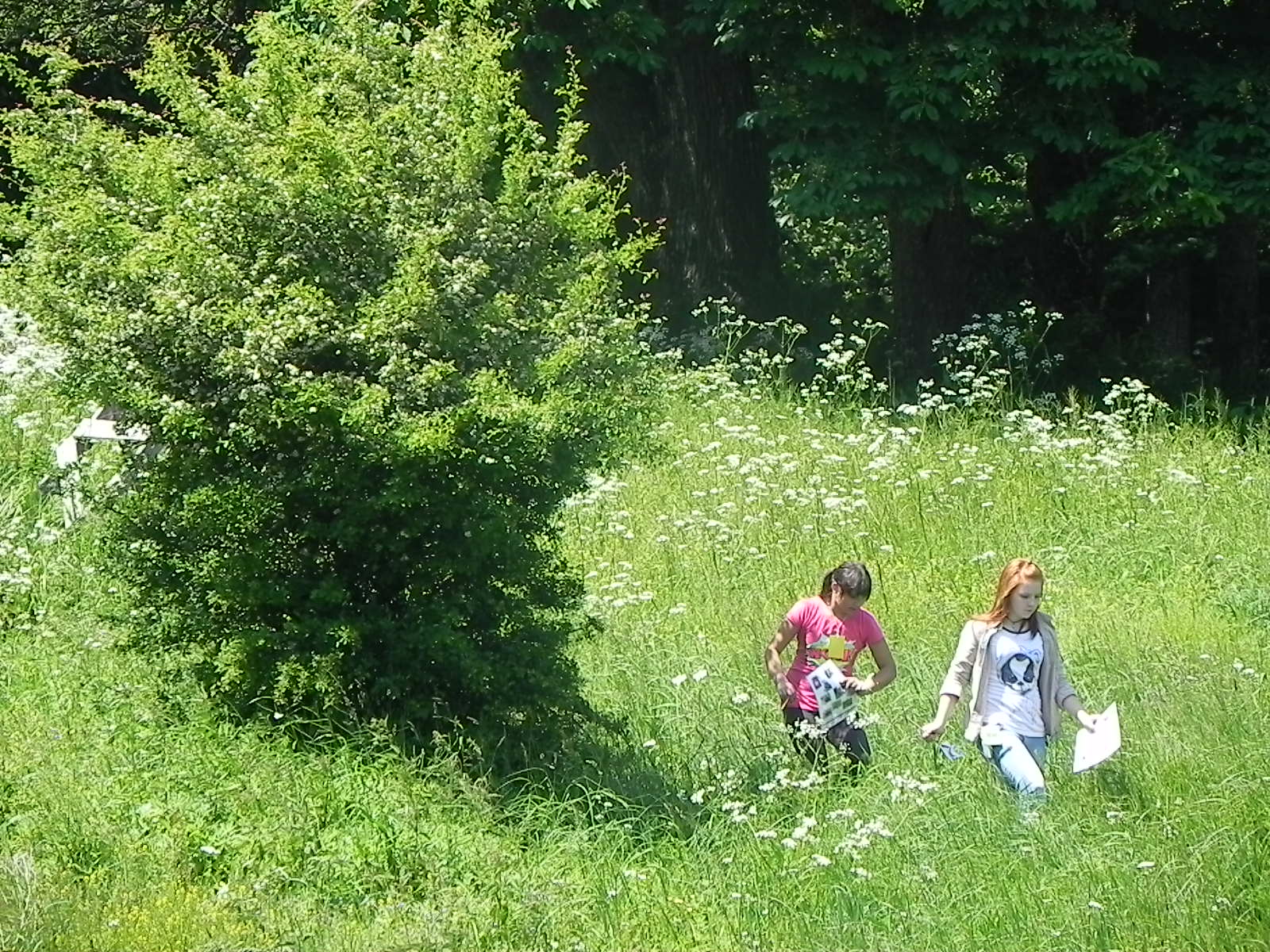 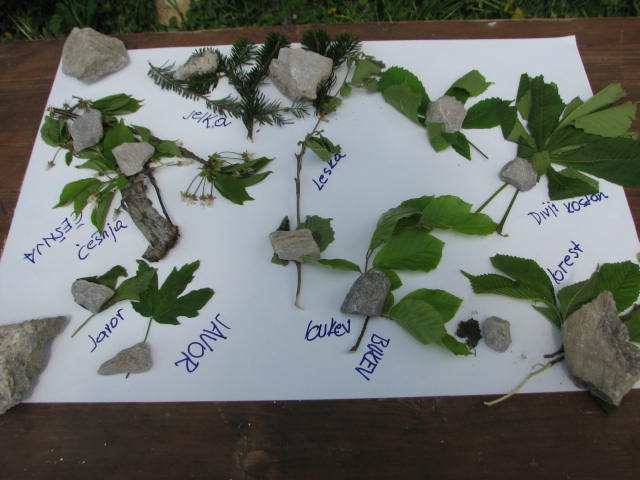 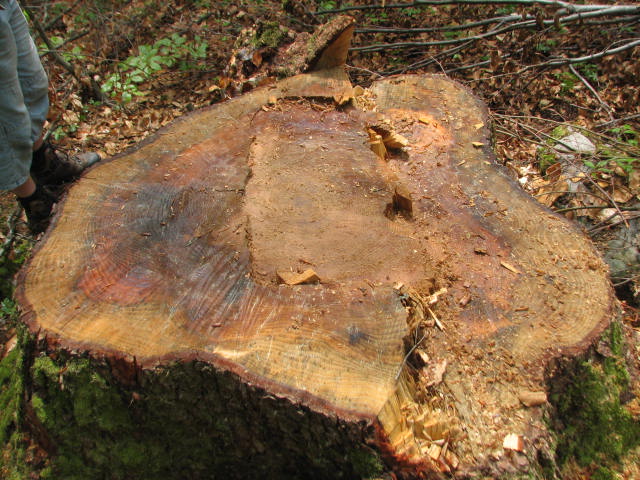 Po gozdni učni poti
Vodijo nas table
Pripravljena vsebina
Dodajanje in povezovanje
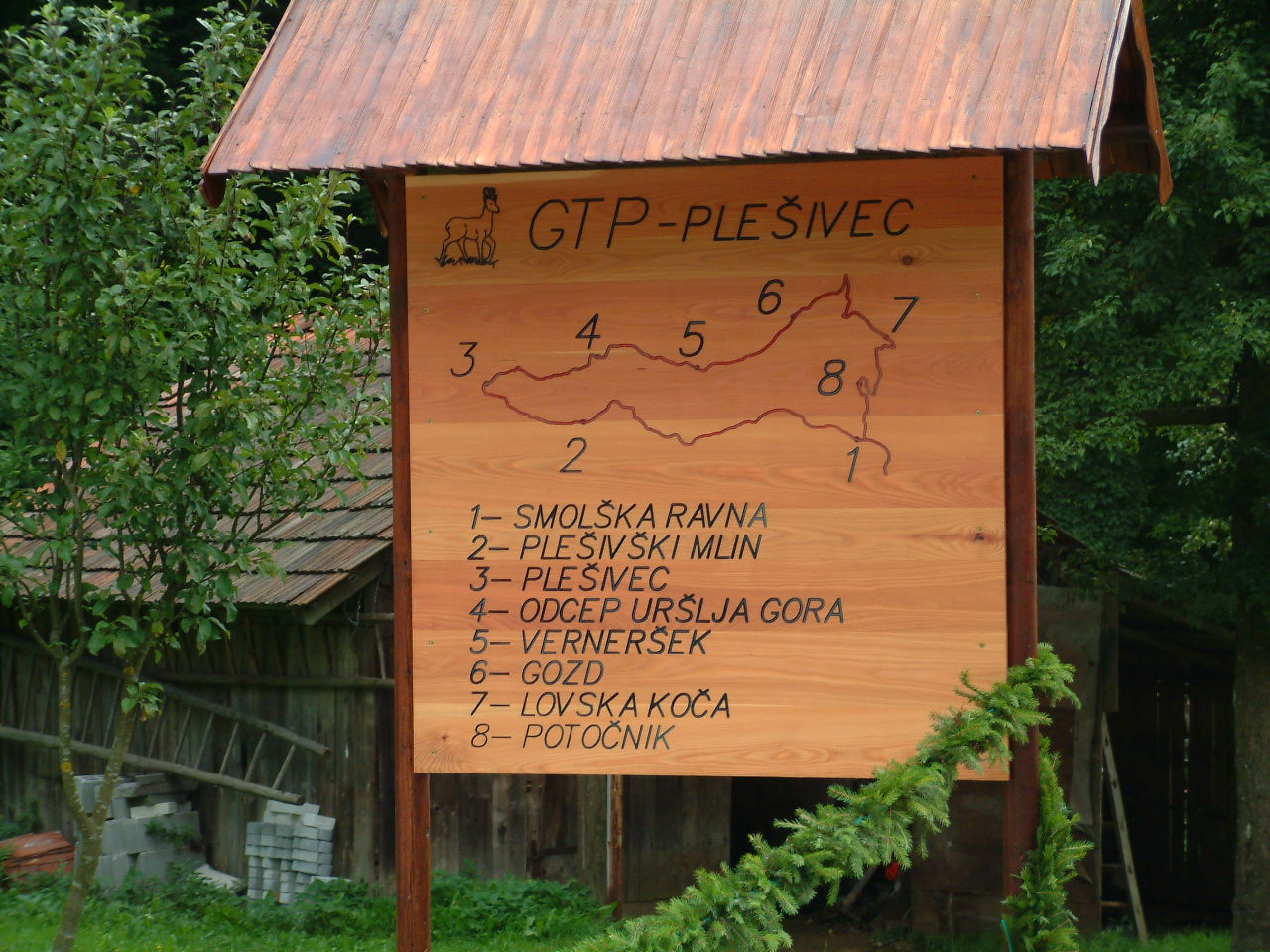 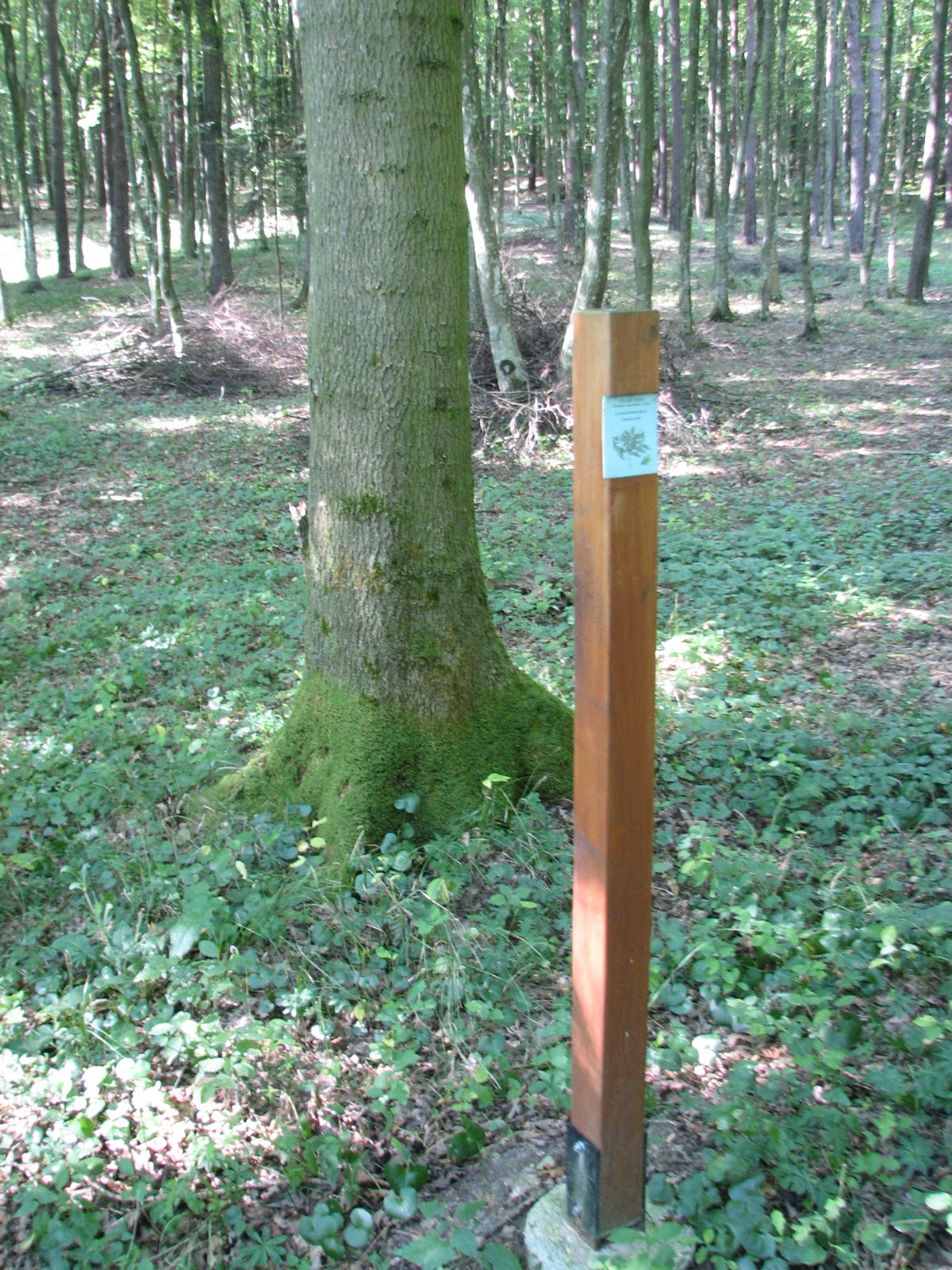 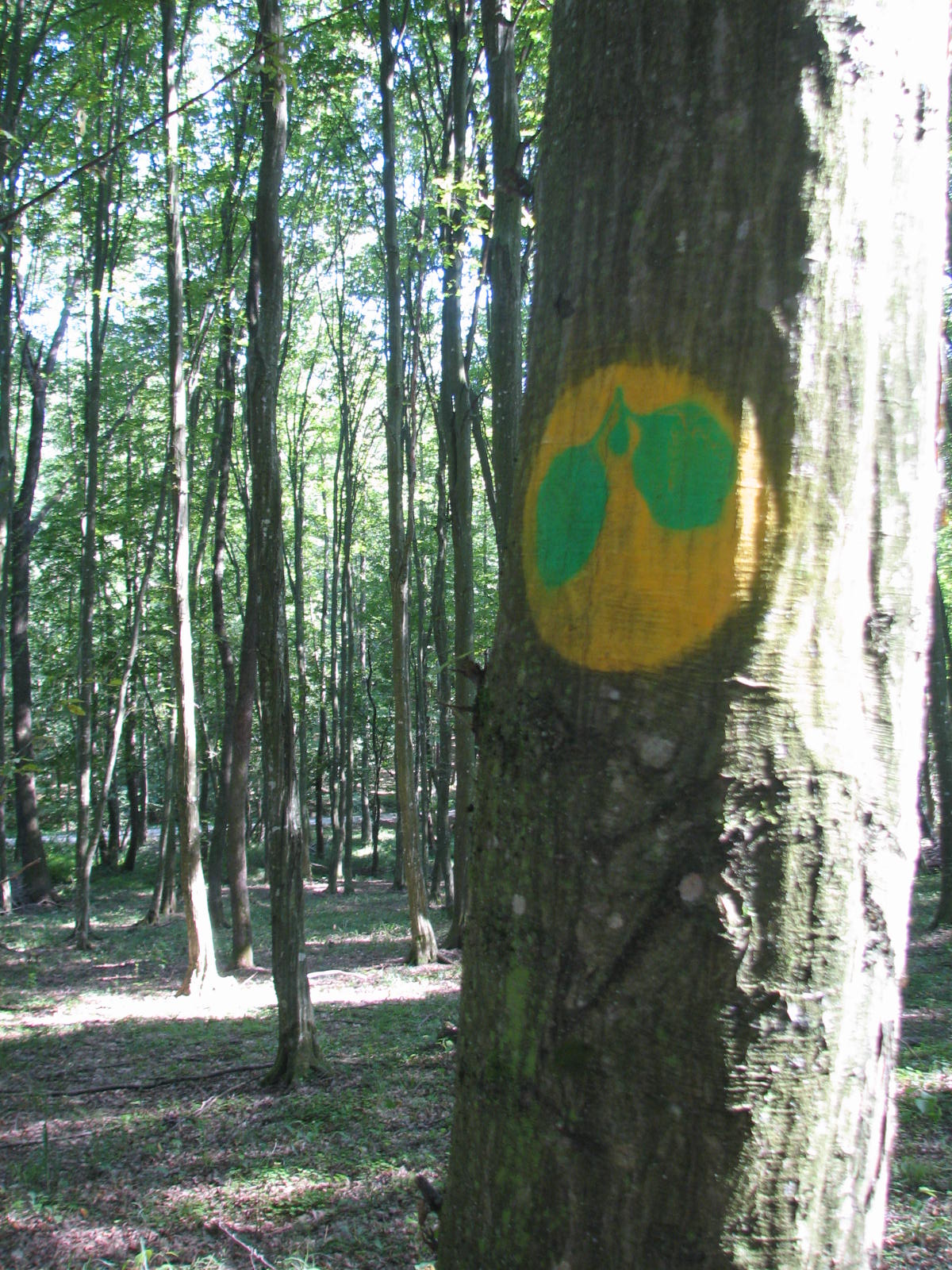 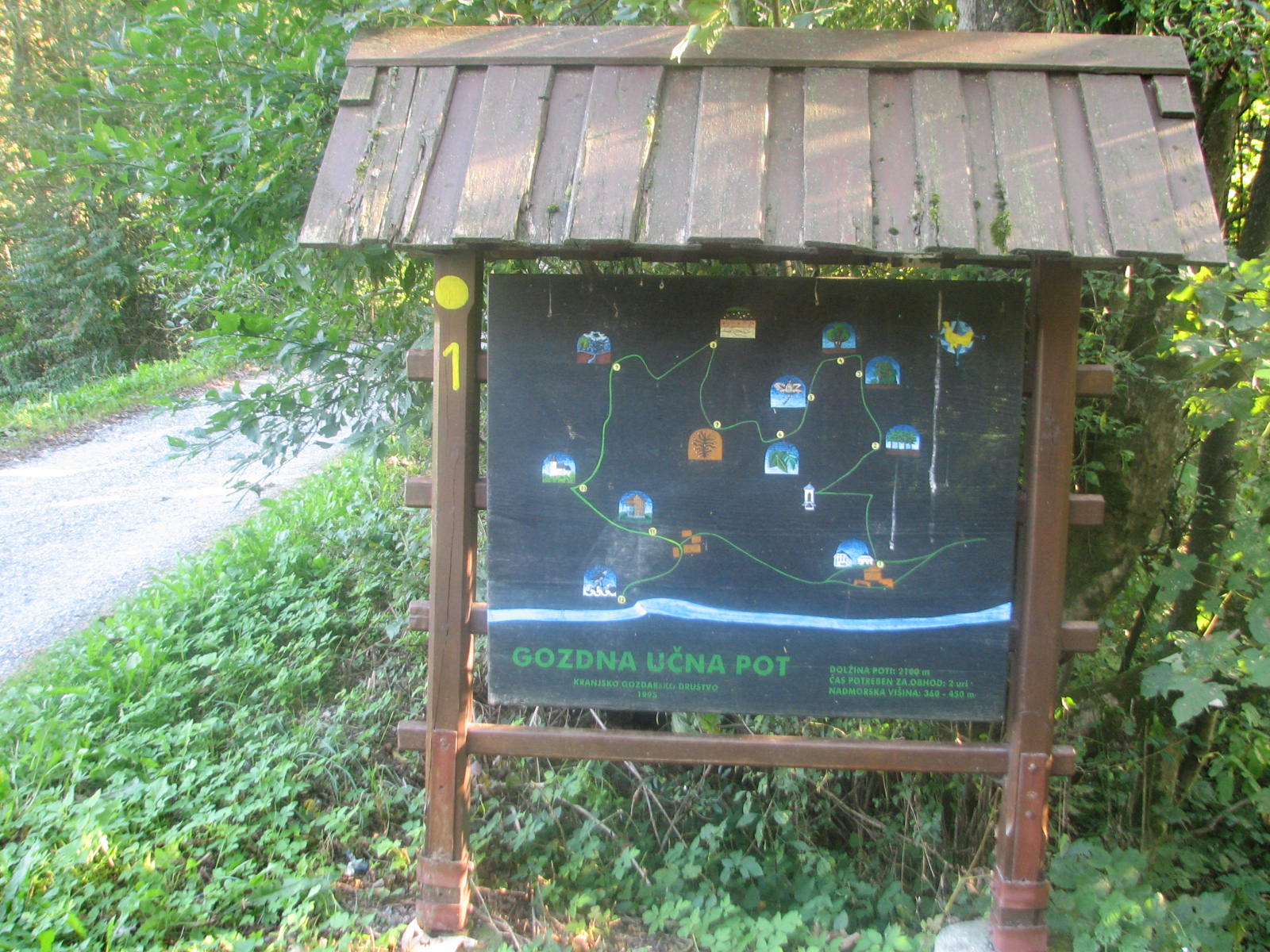 Gozdarji negozdarjem
Učiteljem
Umetnikom
Politikom
Voditeljem
Staršem
itd
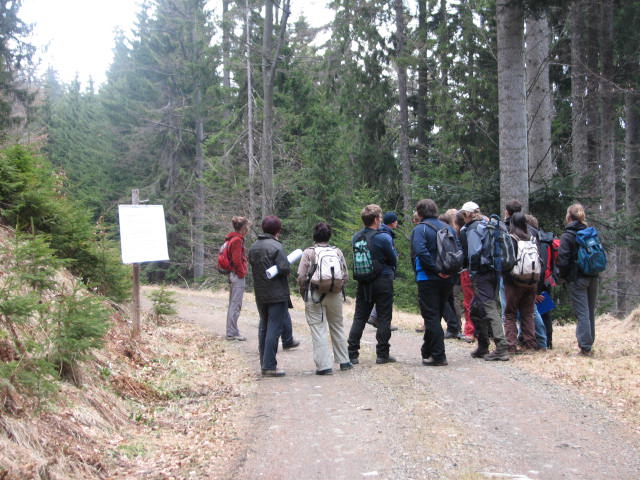 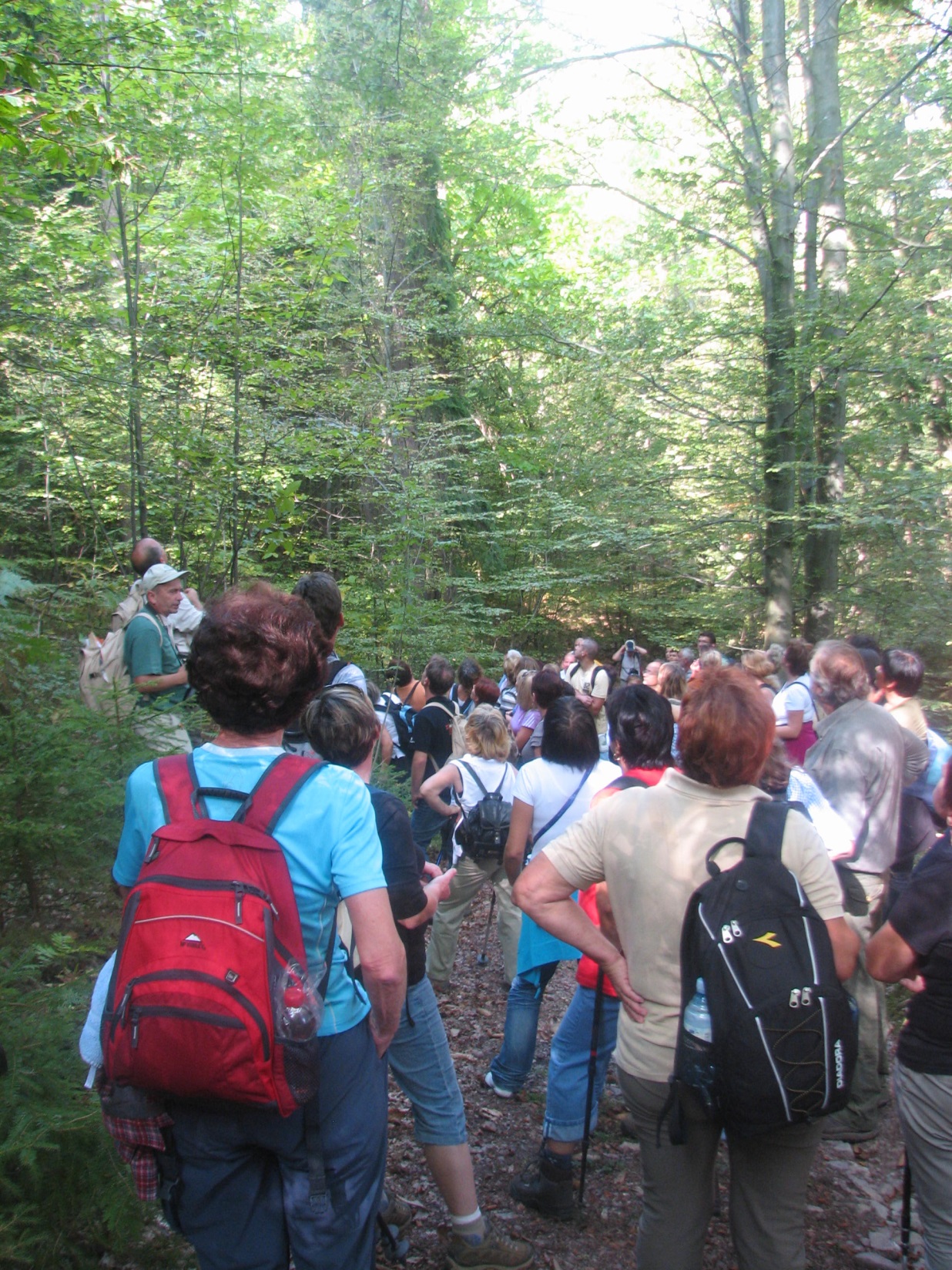 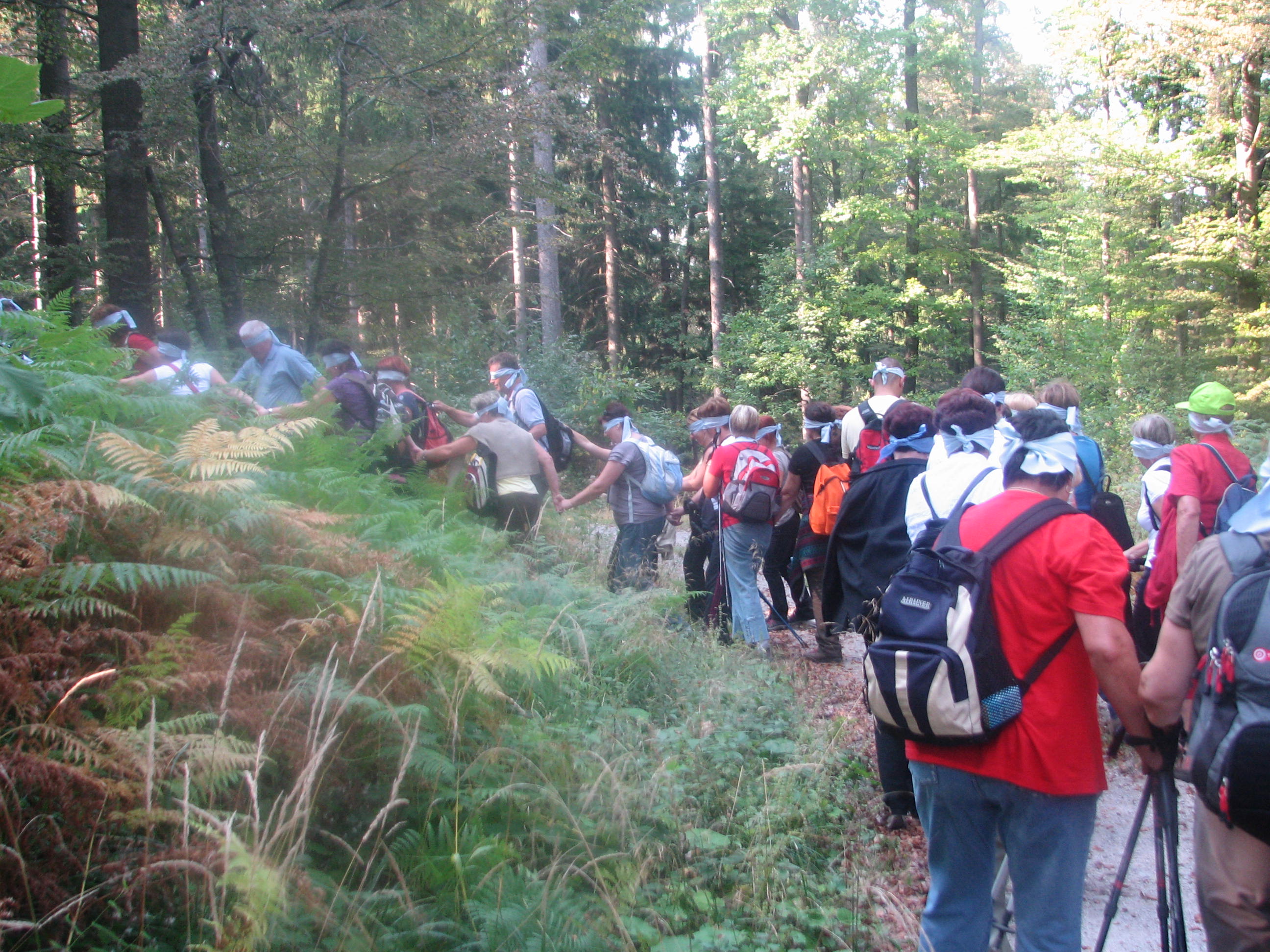 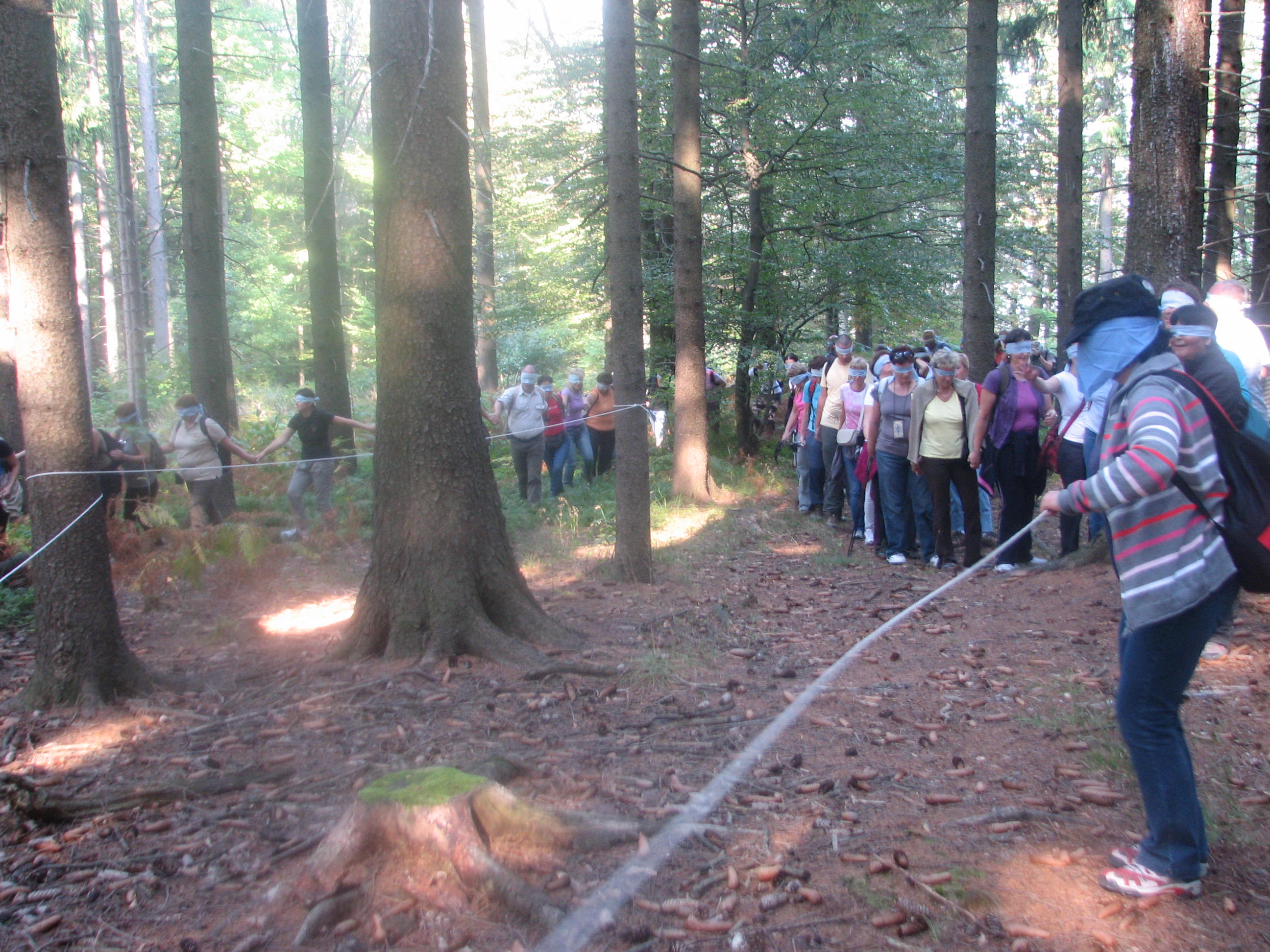 Umetniki - gozdni koncert
Da bi še ptice prisluhnile
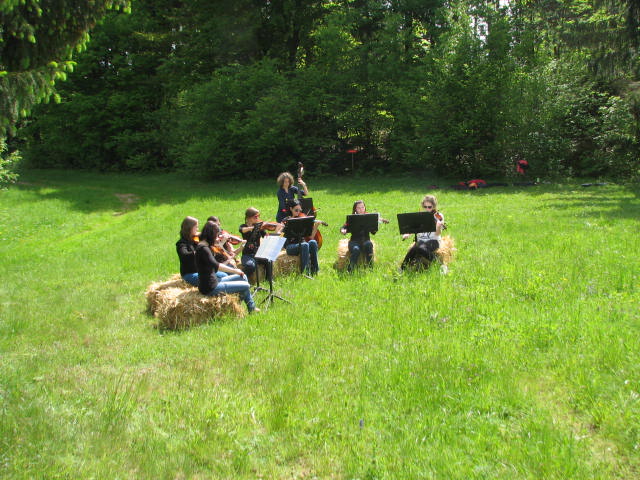 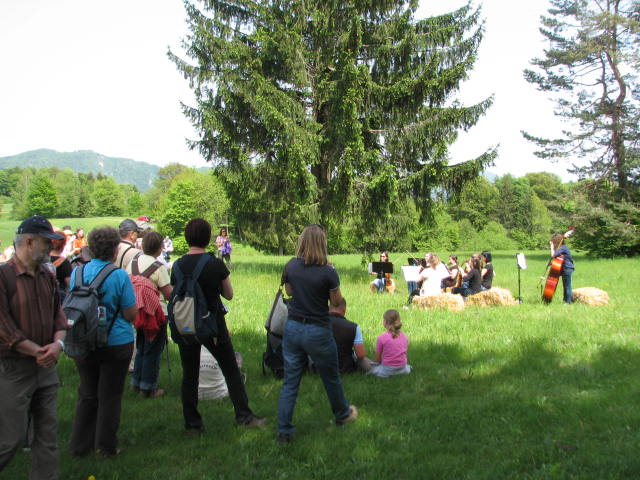 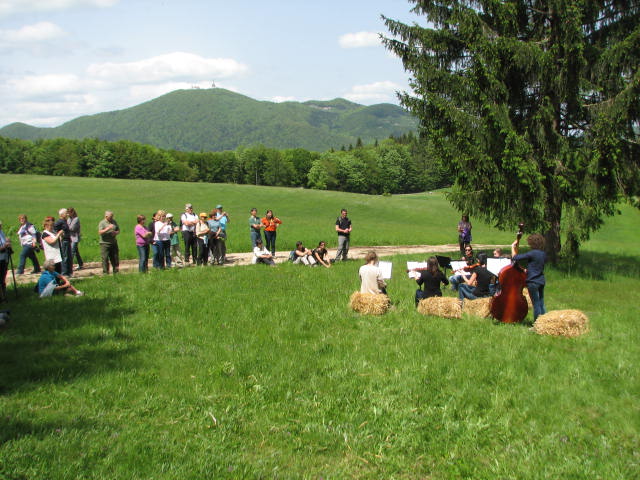 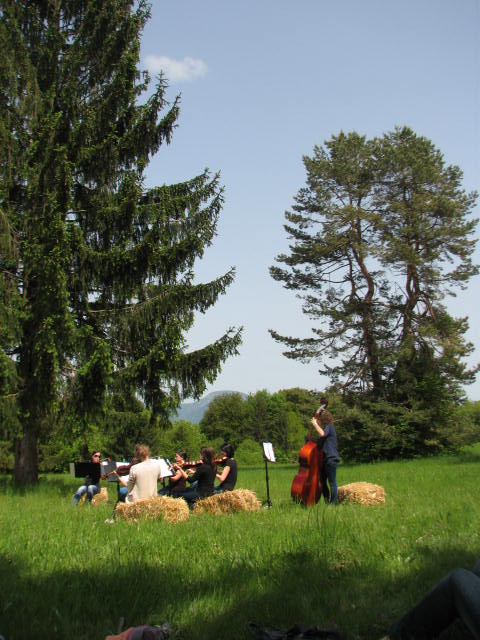 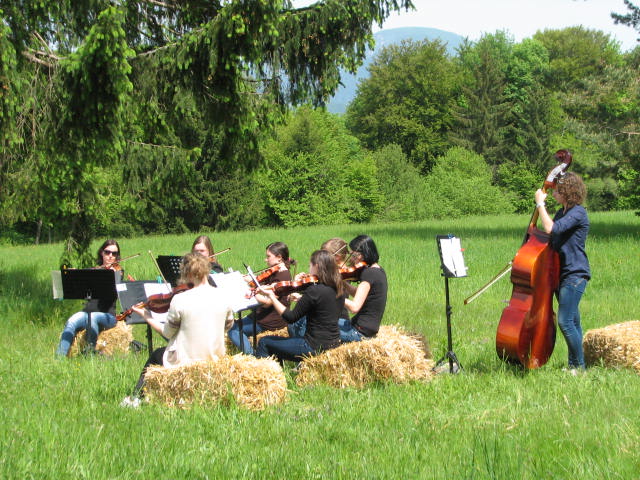 Gozdni bonton
S spoštovanjem do vsega živega in neživega!
Peš!
Ne delajmo hrupa!
Ne odmetavajmo!
Ne kurimo!
Pse na vrvico!
Nabiranje – po predpis